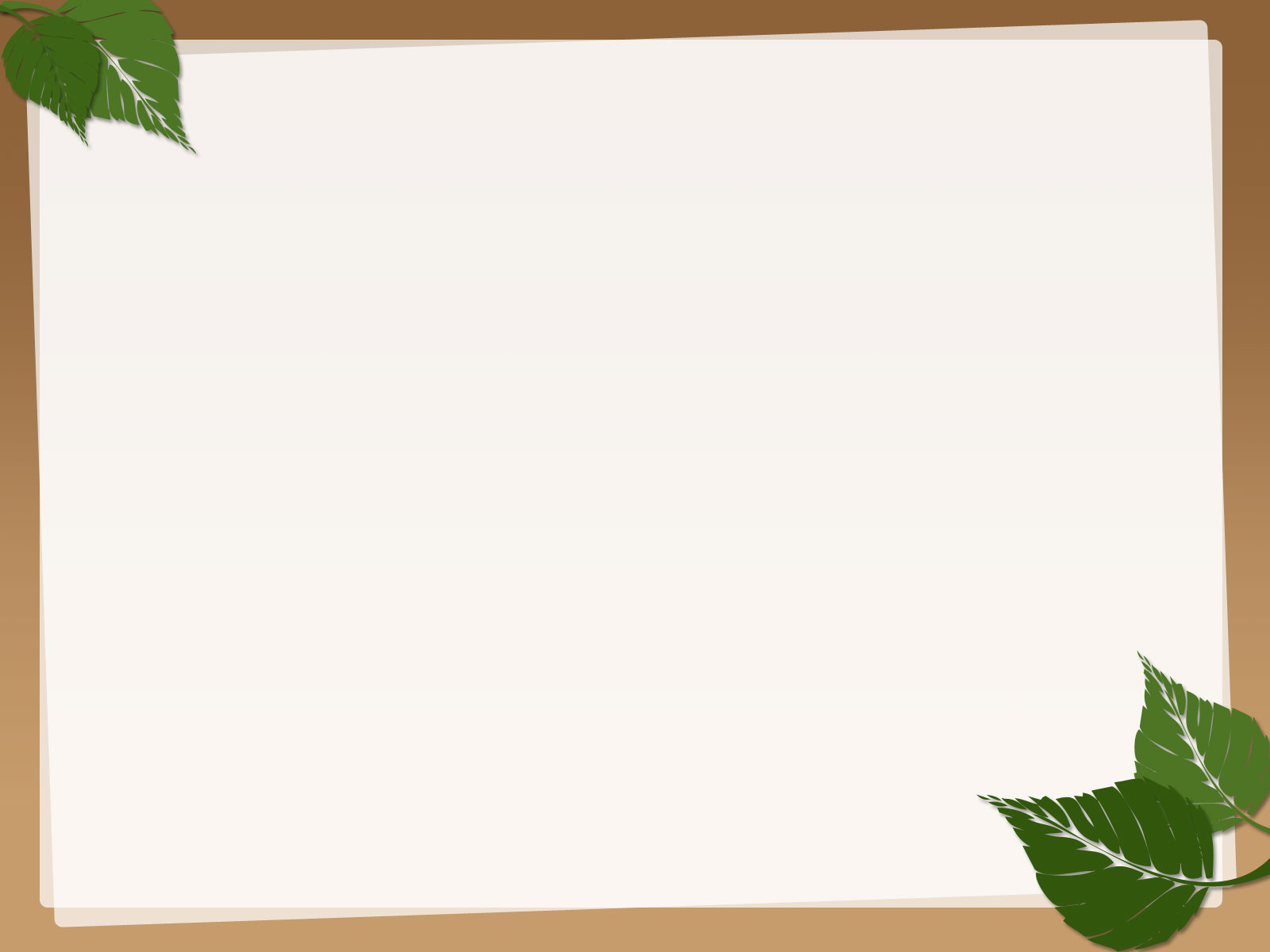 TRƯỜNG MẦM NON GIA THƯỢNG
Chủ đề: Thế giới động vật
Lĩnh vực phát triển ngôn ngữ
Đề tài: LQVH thơ “ Nàng tiên Ốc”
5- 6 tuổi
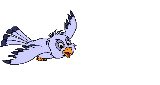 Trẻ nhớ được tên bài thơ, tác
giả, đọc thuộc thơ, hiểu được nội dung thơ.
I.Mục tiêu
Trẻ đọc thơ diễn cảm, mạch lạc kết hợp điệu bộ
Trẻ biết lắng nghe, tích cực trong giờ học
II.Hoạt động
*Hoạt động 1: Ổn định –Gây hứng thú
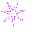 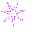 *Hoạt động 2: Dạy thơ “ Nàng Tiên Ốc”
*Hoạt động 3: Trò chơi luyện tập
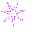 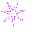 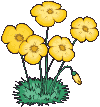 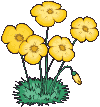 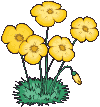 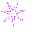 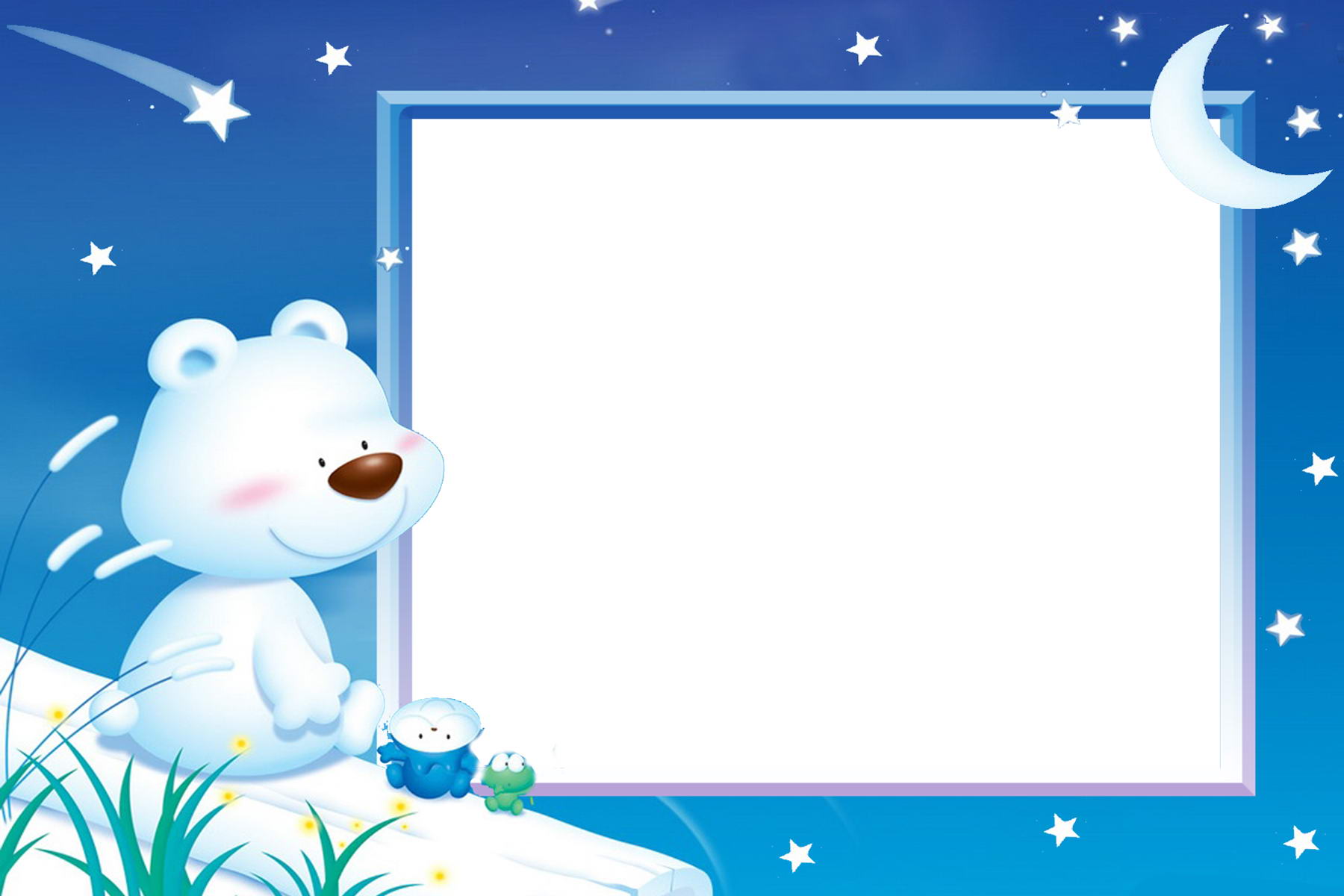 *Hoạt động 1: Ổn định- gây hứng thú
* Hoạt động 1: Ổn định- gây hứng thú
- Hát và vận động “ Cá vàng bơi”
- Đàm thoại
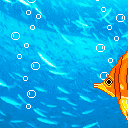 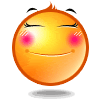 *Hoạt động 2: Dạy thơ
- Cô đọc lần 1 không tranh
- Cô đọc lần 2+ giải thích từ khó+ giảng dạy nội dung
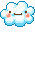 Nàng tiên ốc
Tác giả: Phan Thị Thanh Nhàn
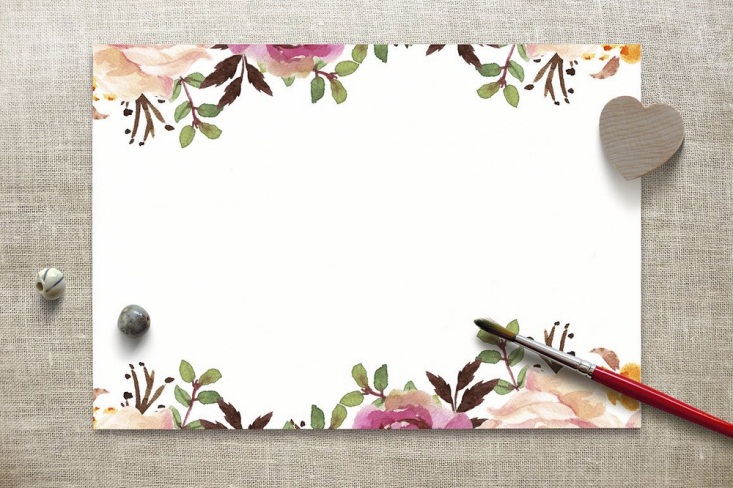 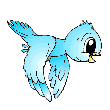 Tinh tươm
Biên biếc xanh
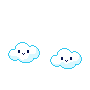 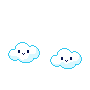 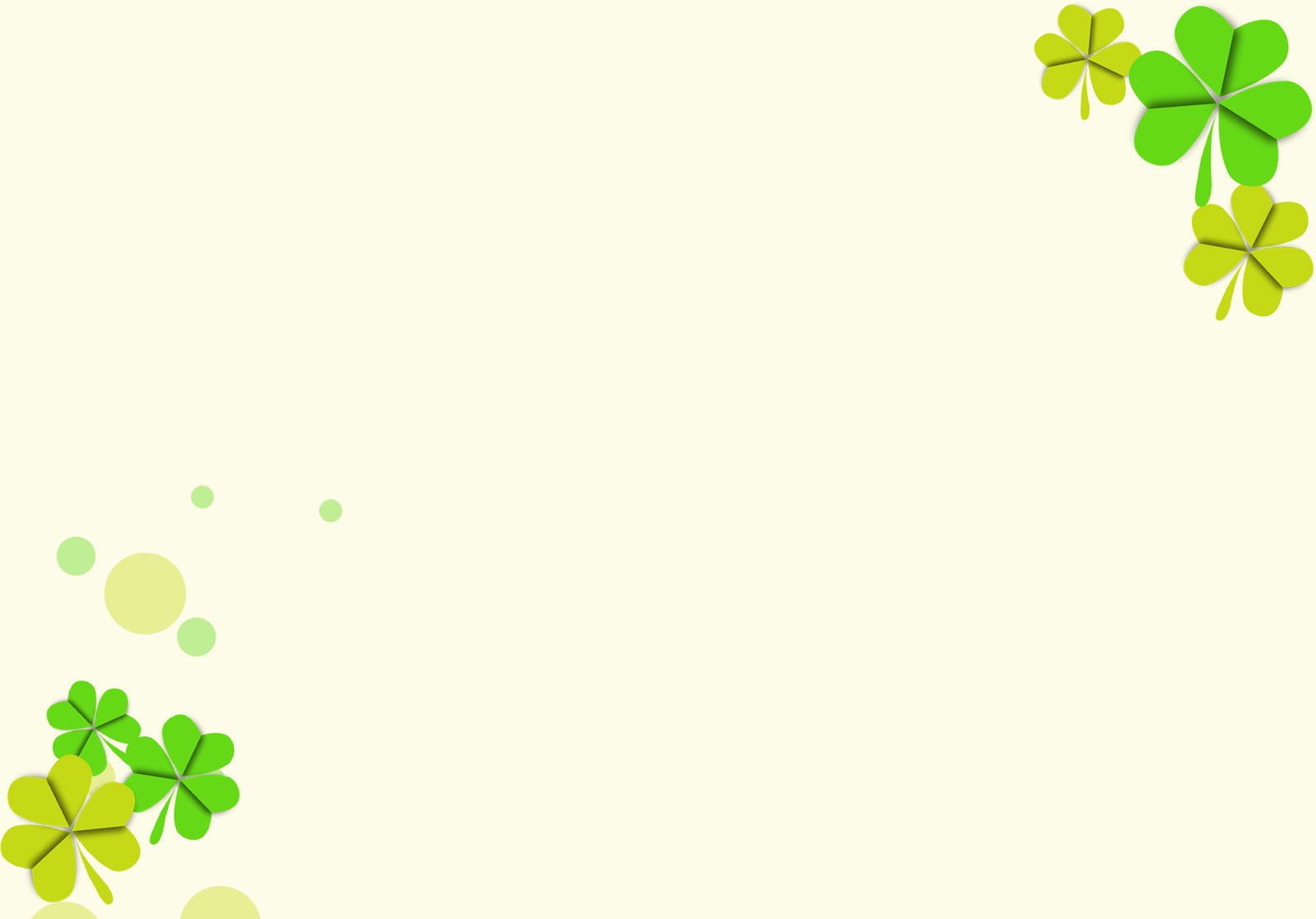 Ô cửa bí mật
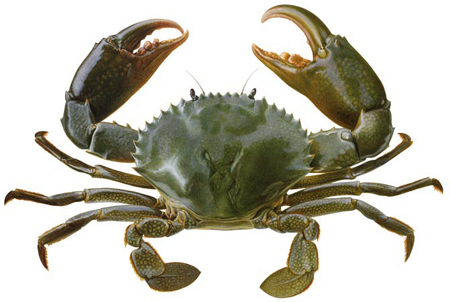 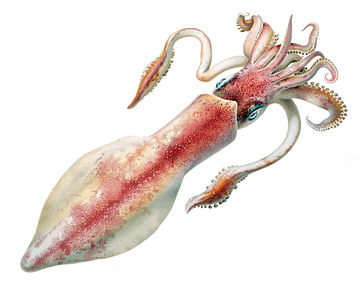 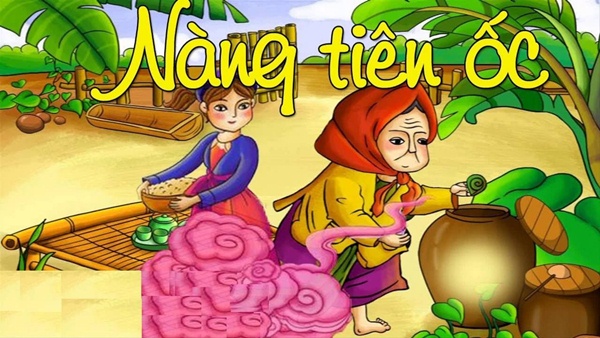 Bài thơ có tên là gì?Do ai sáng tác?
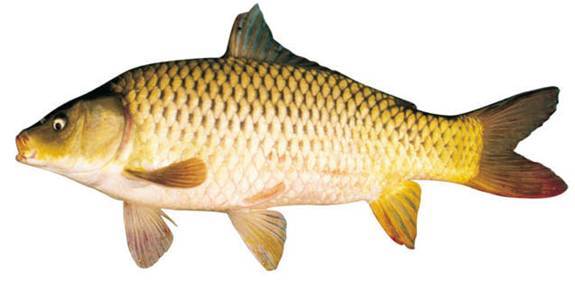 Trong bài thơ có nhân vật nào?
Bà già làm nghề gì?
Khi bà già rình xem thì thấy được gì?
Vỏ ốc màu gì?
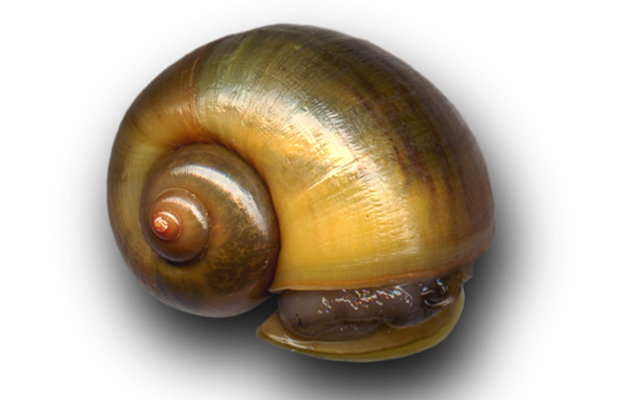 Khi bà già đi làm về chuyện gì xãy ra?
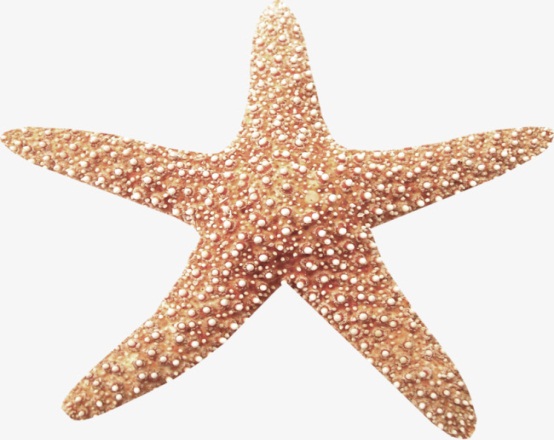 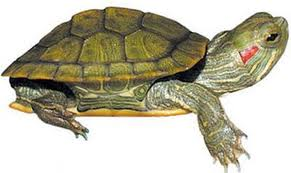 Bà già đã làm gì để nàng tiên không chui vào võ ốc?
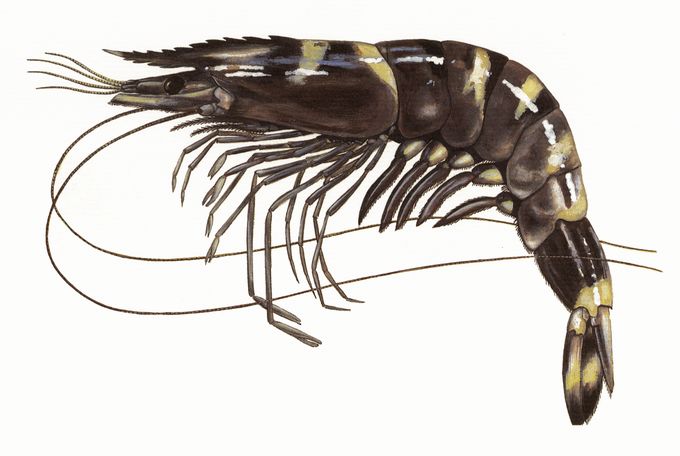 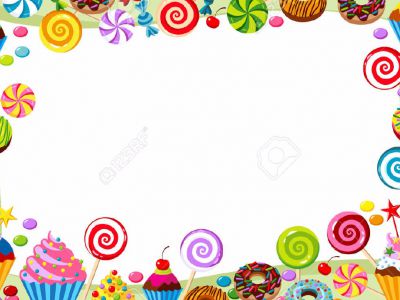 Trò chơi 1
Nhanh tay lẹ mắt
- Cô giới thiệu cách chơi, luật chơi
Kính chào quý cô 
Thân chào và hẹn gặp lại